На мене чекає чудове літо !
Мета: розширити основні 
знання дітей про літо;
розвивати вміння спостерігати,
 логічно мислити,
розвивати пізнавальні інтереси;
  виховувати дбайливе ставлення
 та любов до природи.

Підготувала: Євгенія Малінська 
https://m.youtube.com/watch?v=zToeySBD2uI
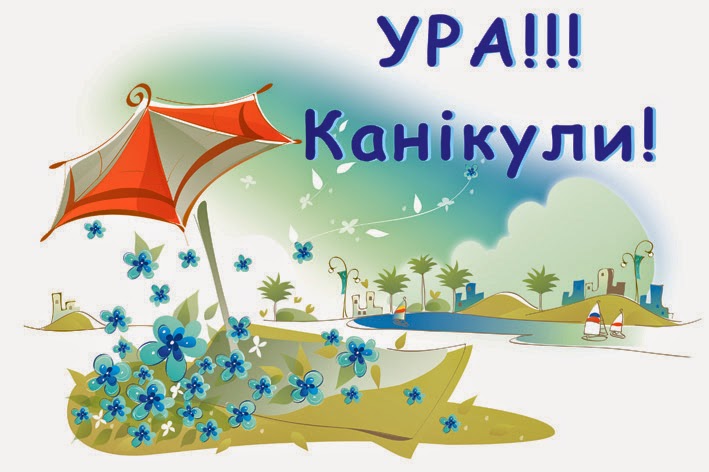 Літо …
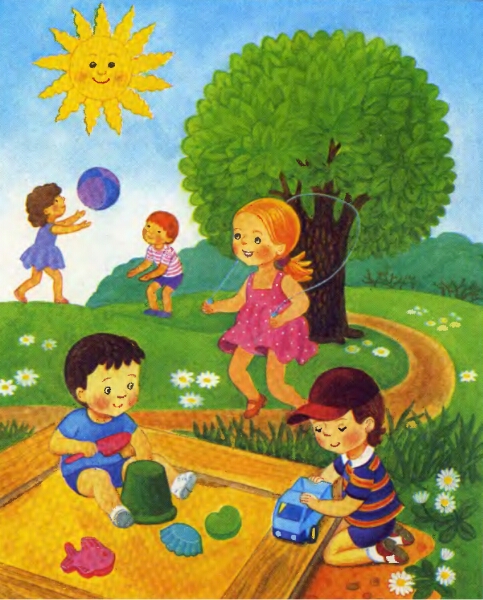 Розквітають в луках квіти,
Зеленіють в лісі віти.
Все зелене, молоде...
За весною що іде?
Розквітають в луках квіти,
Зеленіють в лісі віти.
Все зелене, молоде...
За весною що іде?
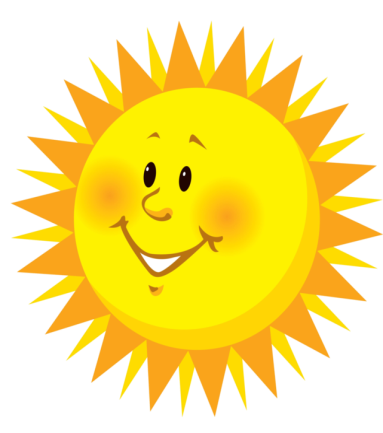 Літо
Літо, літо золоте 
Випиває роси 
Та з пшениченьки плете 
Україні коси.
Виглядає з-поміж віт 
Вишнями в садочку, 
Одяга на цілий світ 
Сонячну сорочку.
А. Загрудний
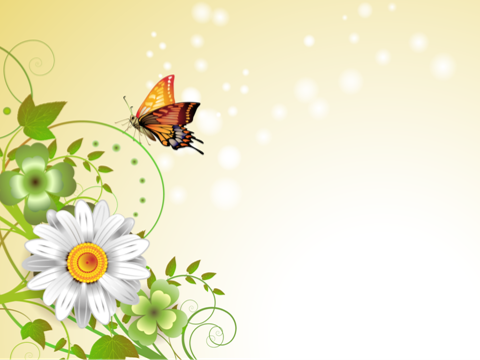 Літні місяці
Червень

Липень

Серпень
Червень
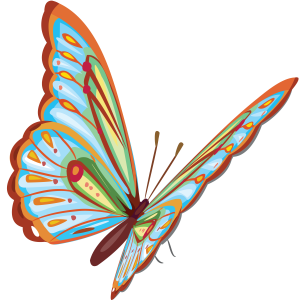 Дозрівають у лісах суниці.
Спіють у садочку полуниці.
Червоненькі жменями збираю.
Хто ж фарбує ягідки? Не знаю.
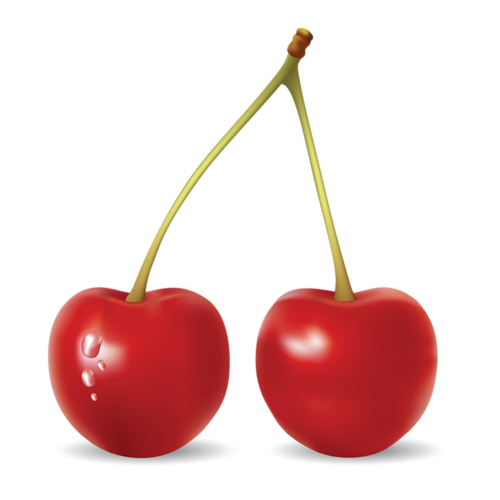 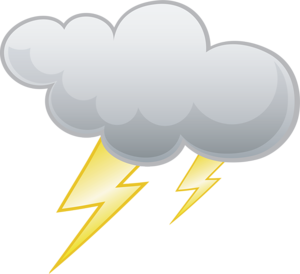 Липень
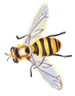 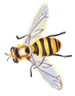 Вирують бджоли і гудуть
Над білим цвітом липи.
Який це місяць надворі?
То ж кожен скаже ..
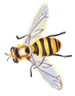 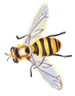 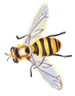 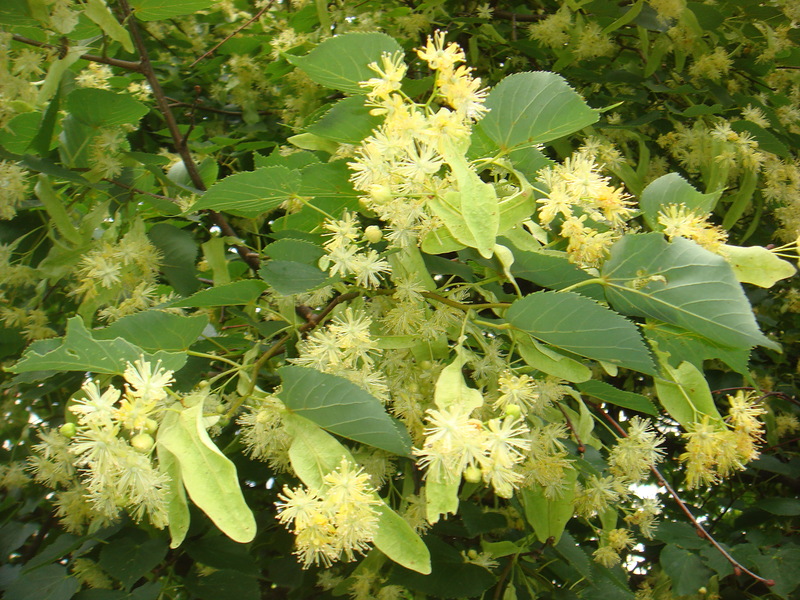 Серпень
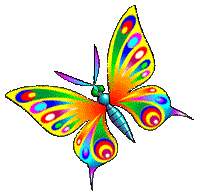 Дині, гарбузи, томати:
Смакувати, смакувати...
От і літечка кінець,
Осінь йде вже навпростець
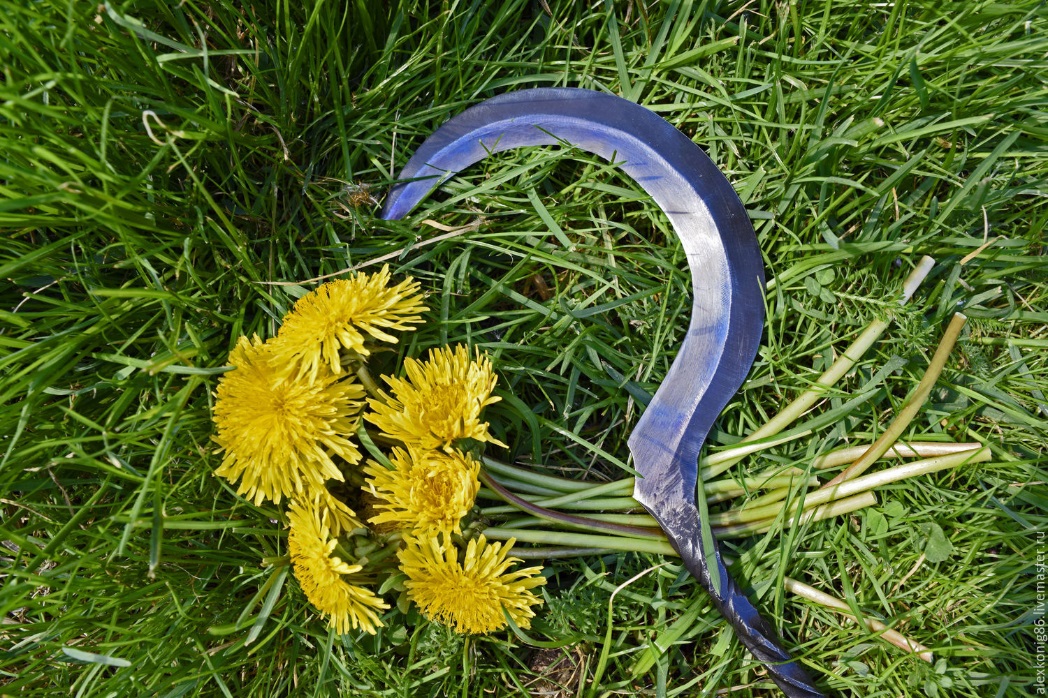 Загадки(квіти влітку)
Сині зірочки пухнасті 
Виглядають з жита, 
Мов веселі оченята.
 Як їх не любити?
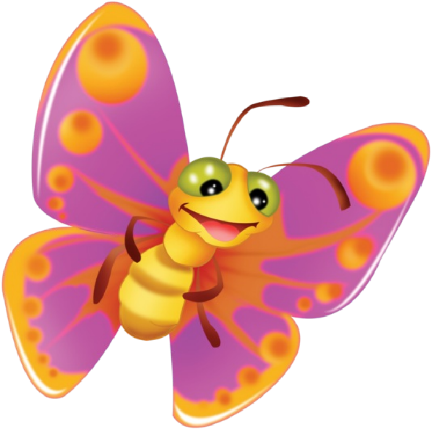 Загадки
Сонечко в траві зійшло, Усміхнулось,розцвіло. 
Згодом стало біле — біле 
І за вітром полетіло.
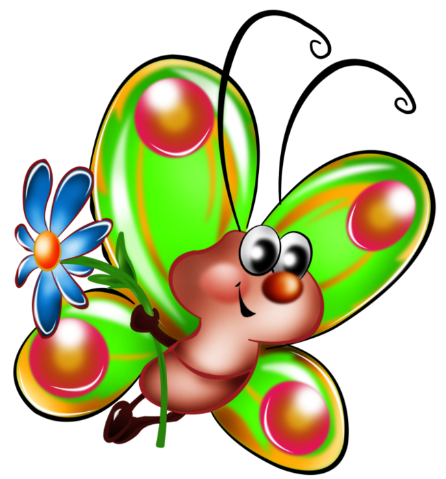 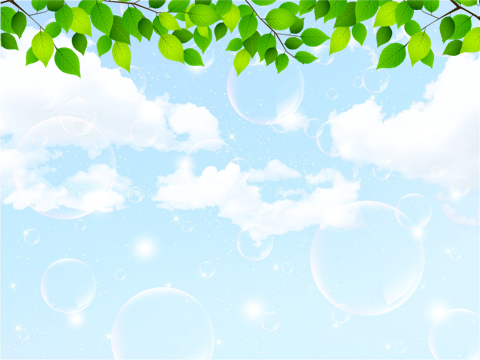 Загадки
Запалили в чистім полі 
Квіти гарні, всі червоні. 
То палає влітку так 
Польовий червоний …
,
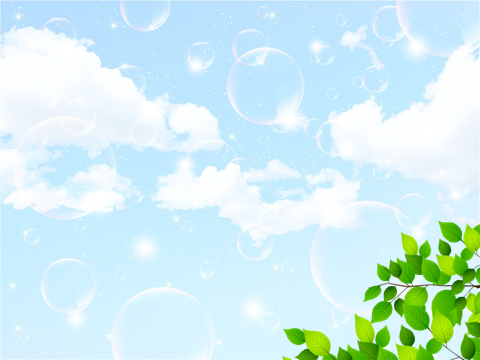 Загадки
Наче сонця серединка, 
Пелюстків біла хустинка. 
Знає бджілка і мурашка, 
Що звуть квіточку …
Справи літа
Знаєш, скільки справ у літа? Їх усіх не полічити! Треба нам підсмажить спини, Ніс убрати в ластовиння, Накупати нас у річці Наперед на три сторіччя, Та іще подарувати Лісу й лугу буйні шати. Словом, справ — не полічити! Та найбільше треба літу, Щоб зуміли я і ти Набагато підрости! (Анатолій Костецький) https://m.youtube.com/watch?v=zToeySBD2uI